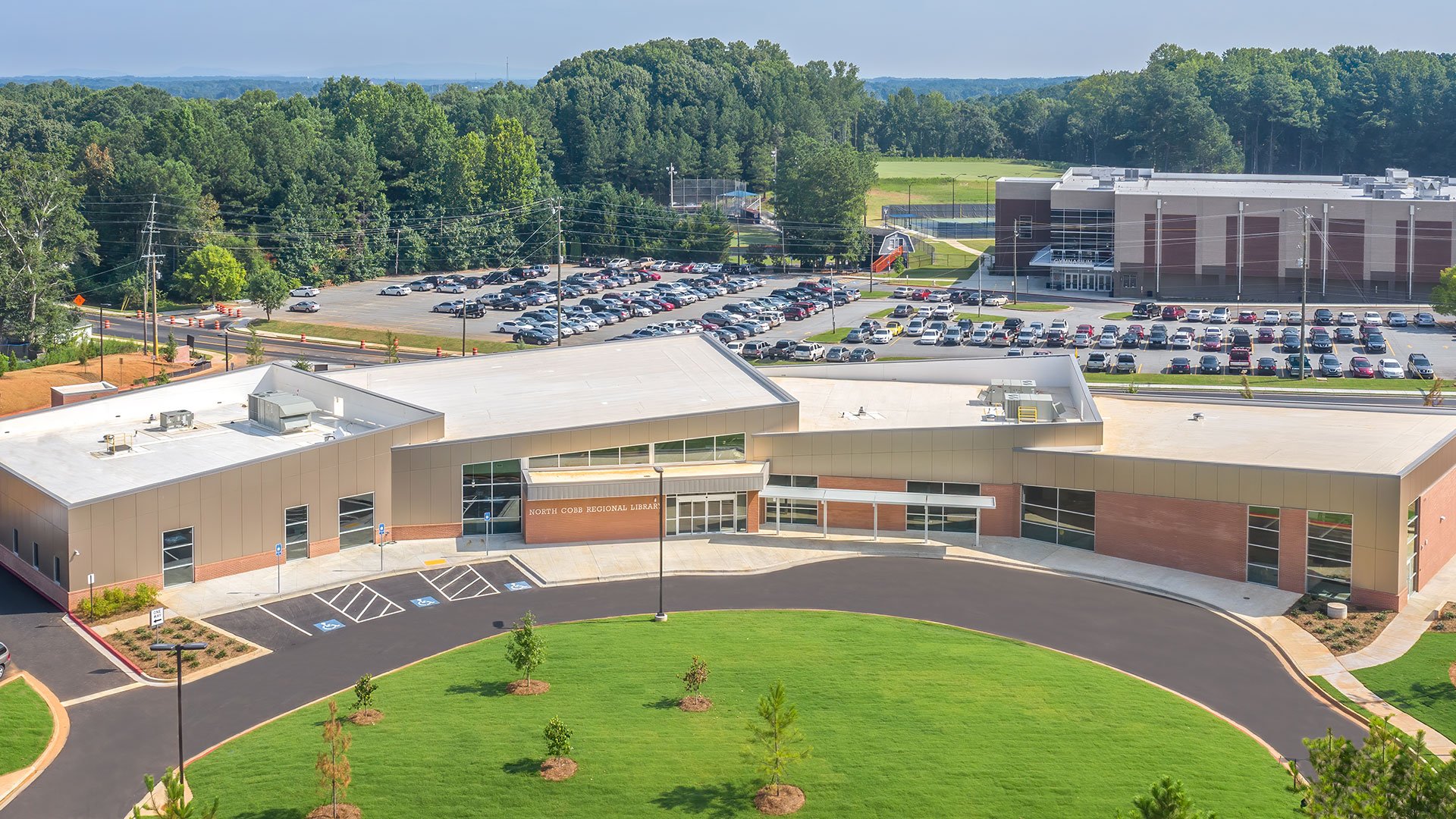 PRESENTATION TITLE
North Cobb Regional Library
Teen Room
Children Space
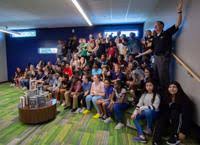 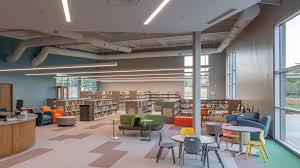 Digital Training Lab
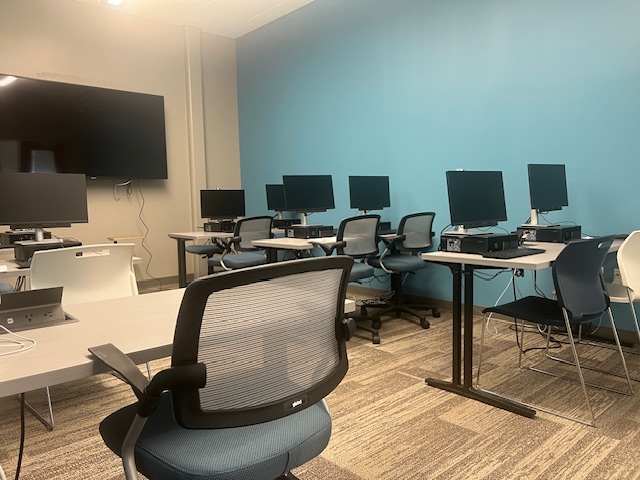 Community Garden
Community Meeting Room
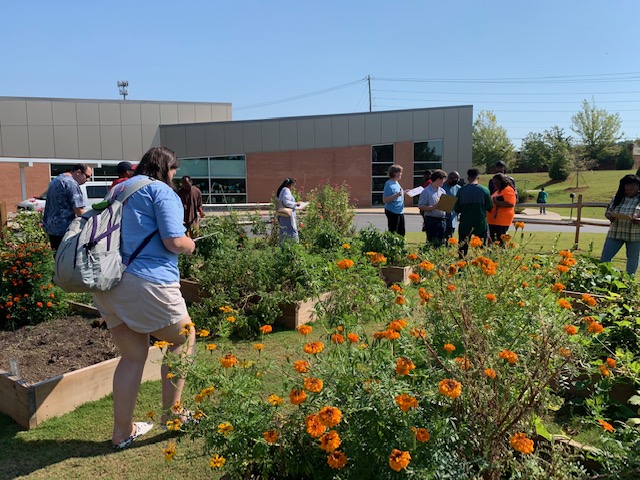 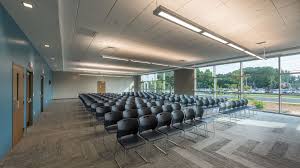 Cobb County Public Library
Pat introduces vision to expand digital services at CCPL through partnership with the Barbara Bush Foundation digital services initiatives


Provide teachable digital literacy lesson plans for libraries


Introduce patrons to digital learning curriculum easily available online


Identify digital learn needs in service areas


Support digital learn workshops with grant funds
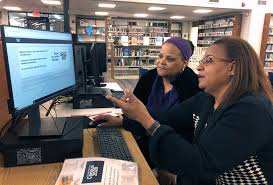 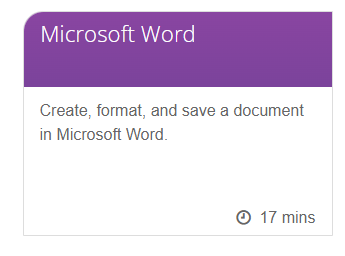 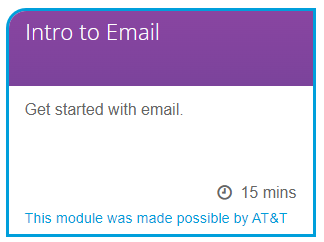 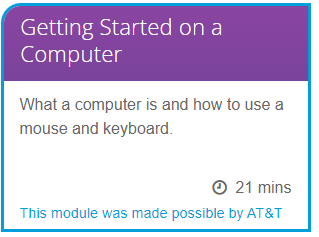 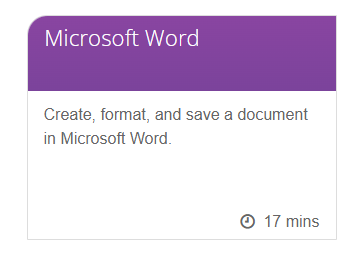 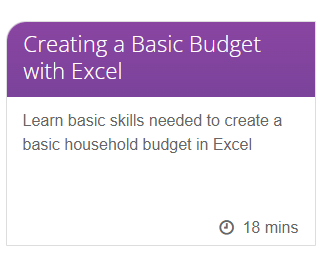 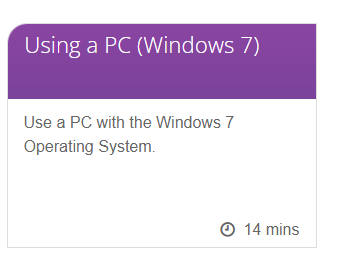 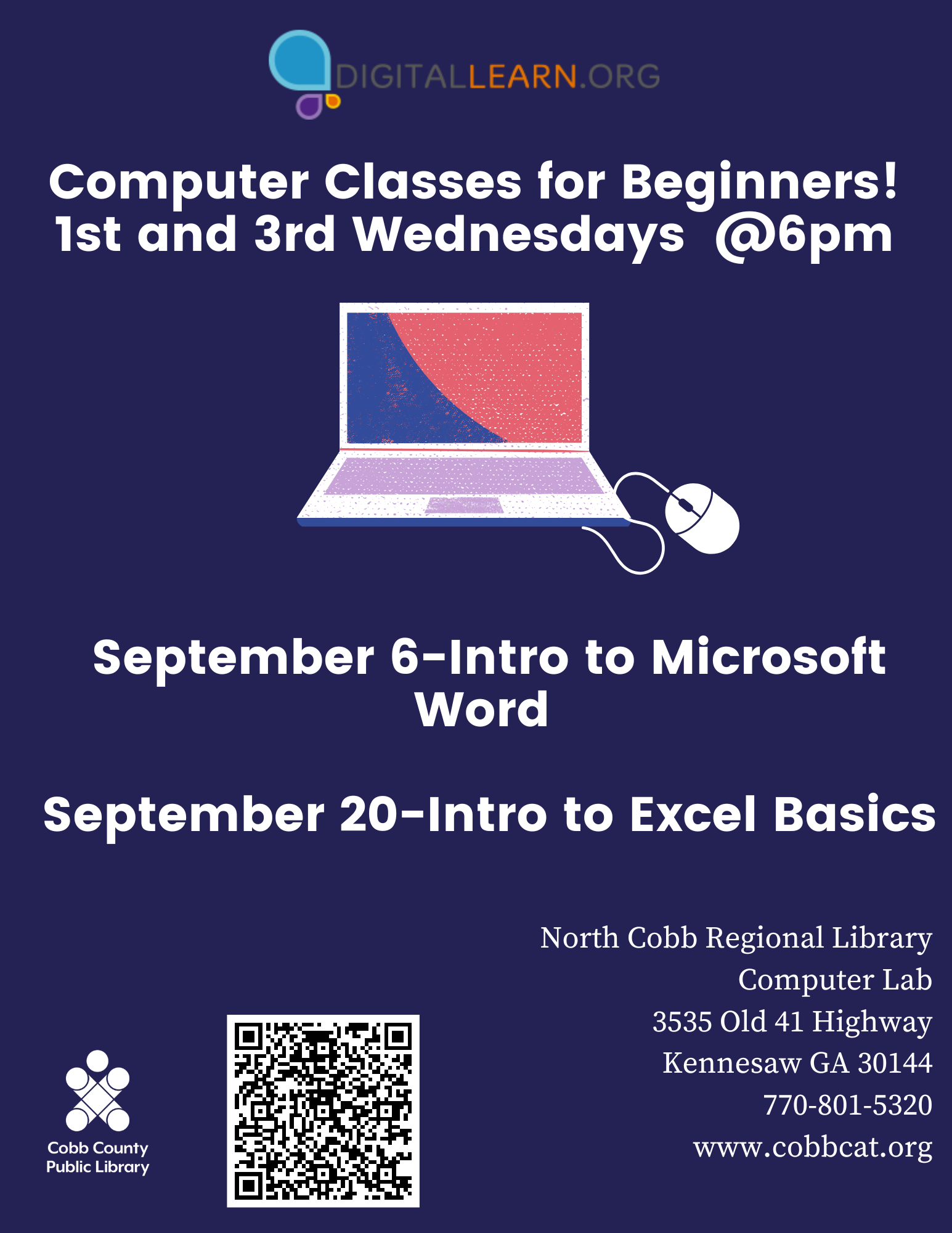 Digital Learn Patron Profile


Patrons re-entering the workplace

Patrons with minimal digital literacy skills seeking to increase those skills for personal fulfillment

Workers seeking to increase skills to improve chances for promotion
Outcomes

Provide teaching and learning resources for librarians and patrons


Develop relationships with patrons needing to improve digital learn skills and lead them to tools for learning and study


Standardize digital learn classes for CCPL


Help with a significant community needs
QUESTIONS?
Nichole Knox
Manager
770-801-2744
cobbcat.org
3535 Old 41 Highway , Kennesaw GA 30144